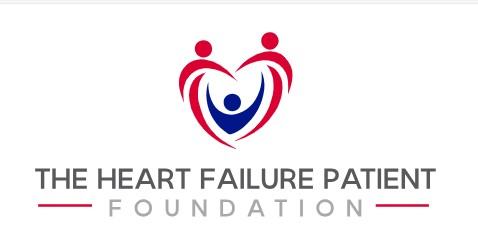 heartfailurepf.org
[Speaker Notes: heartfailurepf.org]